Comorbidity and social disintegration - Successful treatment strategies in Europe
Dr. Thomas Legl 
President EURO –TC 
Director Therapiesalon im Wald 

Iris Neuretter, BSc.
Tutor Sigmund Freud Private University, Vienna
Office Manager EURO –TC 

www/euro-tc.org         www/therapiesalon.at
1st ISAM Asian Regional Meeting  14th International Addiction Sciences Congress (ASC) 2020
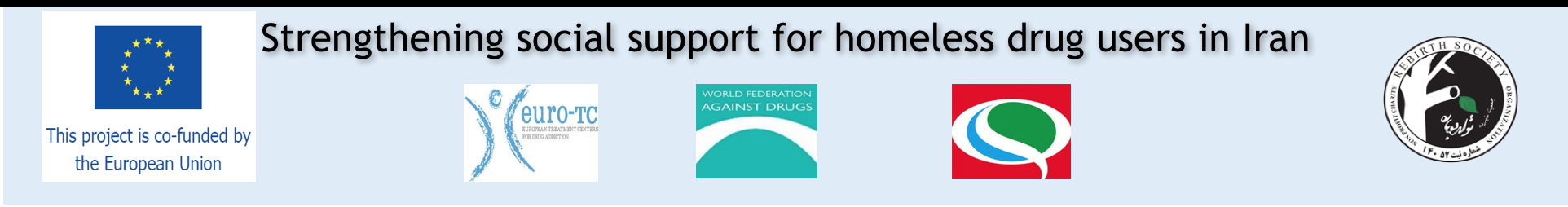 Addiction and Multimorbidity of Homeless People in Europe: Results of Research
Austria, Aichhorn et al., 2008 Homeless youth
Psychiatric disorders 80%, Substance abuse 65%, Mood disorders 42,%, 
Anxiety 17,5 % Eating disorders 17,5%, Self-harm 57,5%, Suicide attempt 25%

France, Combaluzier et al., 2009
Homeless with substance use disorder, Personality disorders 95%

Sweden, Beljer egal., 2007
Combination substance abuse and mental health problems in 74%
Addiction and Multimorbidity of Homeless People in EuropeResults of Research
Spain, Results of a psychiatric attentive program / homeless + mental health issues 
Multimorbidity in around 40%, substance use disorder in around 50% 
> Fundamental obstacle for recovery 

Netherland in Cooperation with University of Vancouver, 2016, Angelo G.I. Maremmani, Michael Krausz, et al.,
Substance Use Among Homeless Individuals With Schizophrenia and Bipolar Disorder (BD). Substance use in the homeless population is in line with the one found in non-homeless populations. 
> Relationship between BD and substance use exists between the conditions - not affected by hardships from being homeless.
Overall Situation
37 % Substance Dependents additionally suffer from affective disorder, schizophrenia spectrum psychosis, anxiety and/or personality disorder
 In general psychiatric hospitals as well as addiction treatment centers do not offer appropriate service for this clientele
 “Come-go-come back” effect
 Increased risk for suicide and suicide attempts
 Need for special approach offering treatment for substance           dependence plus the additional psychiatric disease
Comorbid Prevalences
Depression 
Anxiety 
Psychotic disorder
Result of PTS - Posttraumtic Stress 
Multimorbid Dynamic
Integrative Aspects
Relatively good prognosis in the integration process of patients with depression and anxiety 
 Small group of dual diagnoses patients can achieve high profit from integration into a TC program
 Need for special structure within the system with main differences in vocational therapy 
 Adapted psychotherapeutic approach with increased inclusion of family members 
 Orientation towards “non-dual diagnoses” patients
 Helpful psycho-dynamics for all TC members
 Positive influence on self-centered behavior of the addict
Specialised
Residential
Treatment
Psychiatric 
Hospital
Outpatient
Facility
Substitution
Programme
TC RealityCo-Morbidity/Substitution  - Flow Pattern
High Co-Morbitity
Low Co-Morbitity
High Co-Morbitity
Low Co-Morbitity
Flexibilty
Focus on the individual situation – individual therapy programme within the framework for every patient

Advantages of heterogenic group lead to relativation of one‘s own problem ⇨ more flexible horizon
Evaluation/ Integrative Residential Treatment
Clinical Observation Study, Austria - Birgit Kramer, Thomas Legl, Kurt Meszaros
⇨Positive long-term effects on psychopathology
          with a reduction of
Positive and negative symptomatology
Self-mutilation and agression
Suicidal impulses and suicide attempts
Anxiety and stress
Improved understanding of mechanisms of both psychiatric disorders
Evaluation/ Integrative Residential Treatment
Positive effects on social stabilization by the improvement of 
Social skills and competence
Creating satisfying relationships
Social interaction
Crisis management
Decreased risk for relapse to uncontrolled drug use
Employment by re-integration at the labor market
Establishing of residential communities
Best international experience and practice integrated and adapted to local needs
Europe Aid - Strenghenting social support for homeless drug users in Iran
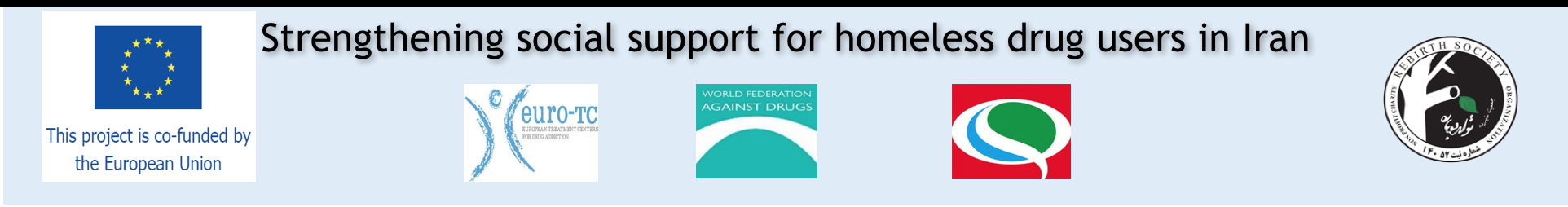 THANK YOU FOR YOUR ATTENTION
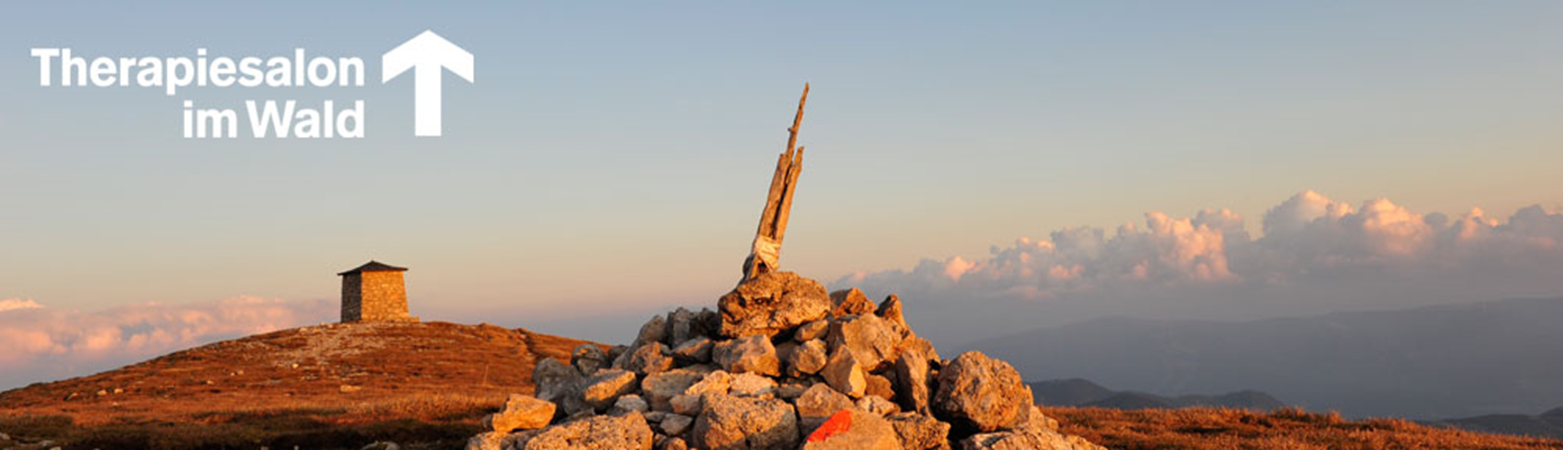 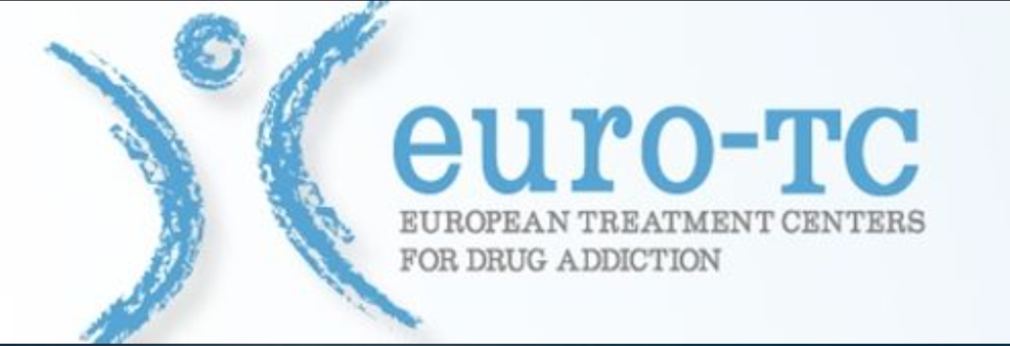